LOGO
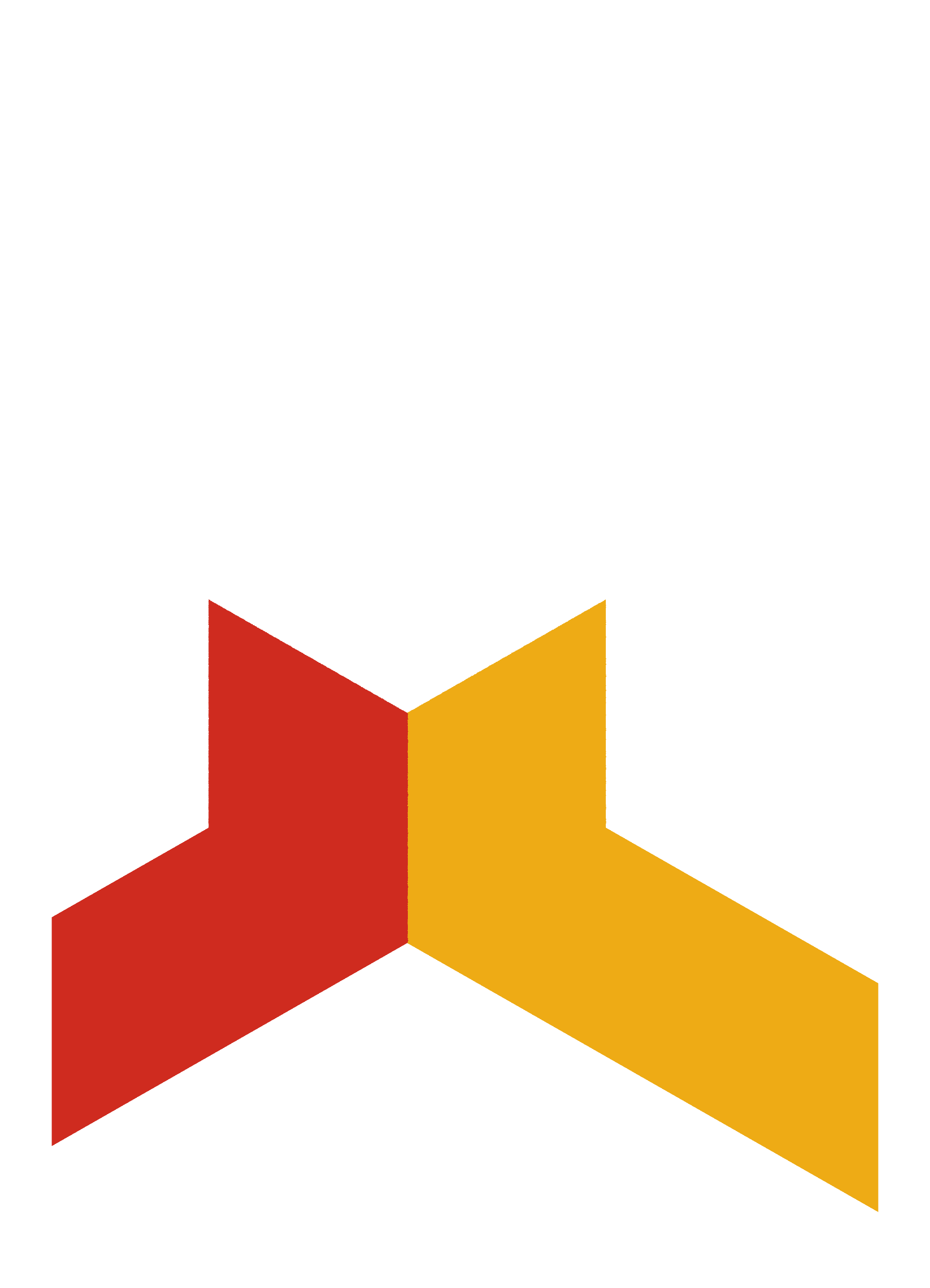 1020.
1005.
I
FASHION LIFE
FASHION
NEW.
0815.
1432.
https://www.freeppt7.com
CONTENT
01
02
03
04
Click here to add content that matches the title.
Click here to add content that matches the title.
Click here to add content that matches the title.
Click here to add content that matches the title.
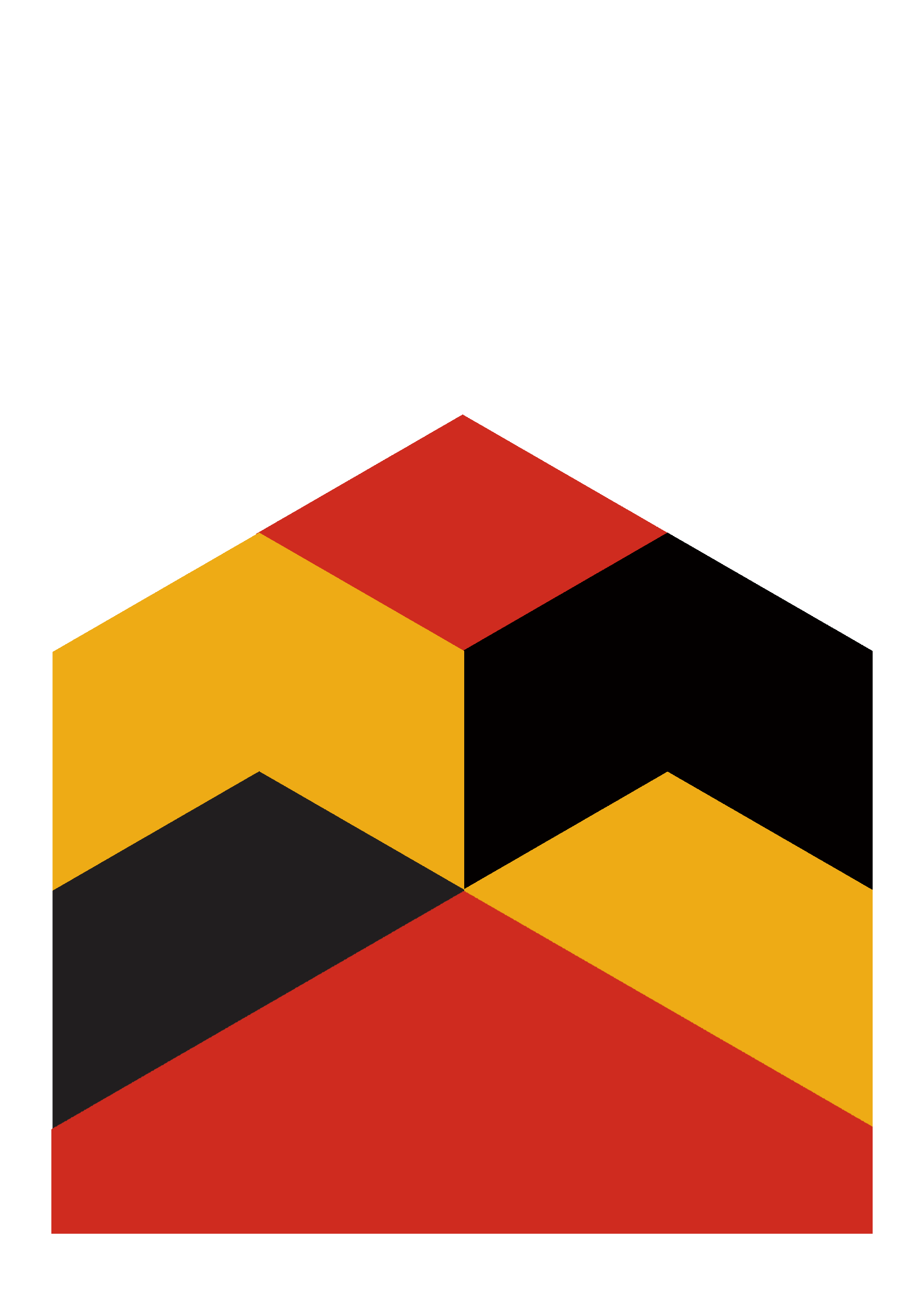 Part one
Click here to add content that matches the title.
START HERE
Unified Fonts Make
Reading More Fluent.
Click here to add content, content to match the title, you can copy and paste directly, to select useful keyword entry.
.……
Text here
Text here
Supporting text here. 
… …
Supporting text here. 
… …
Text here
Copy paste fonts. Choose the only option to retain text.
……
Copy paste fonts. Choose the only option to retain text.
……
Copy paste fonts. Choose the only option to retain text.
……
Copy paste fonts. Choose the only option to retain text.
……
Copy paste fonts. Choose the only option to retain text.
……
Text here
Text here
01.Text here
03.Text here
04.Text here
02.Text here
Copy paste fonts. Choose the only option to retain text.
……
Copy paste fonts. Choose the only option to retain text.
……
Copy paste fonts. Choose the only option to retain text.
……
Copy paste fonts. Choose the only option to retain text.
……
Supporting text here.
Unified 
Fonts Make 
Reading More Fluent
Click here to add content that matches the title.
Click here to add content, content to match the title, you can copy and paste directly, to select useful keyword entry.
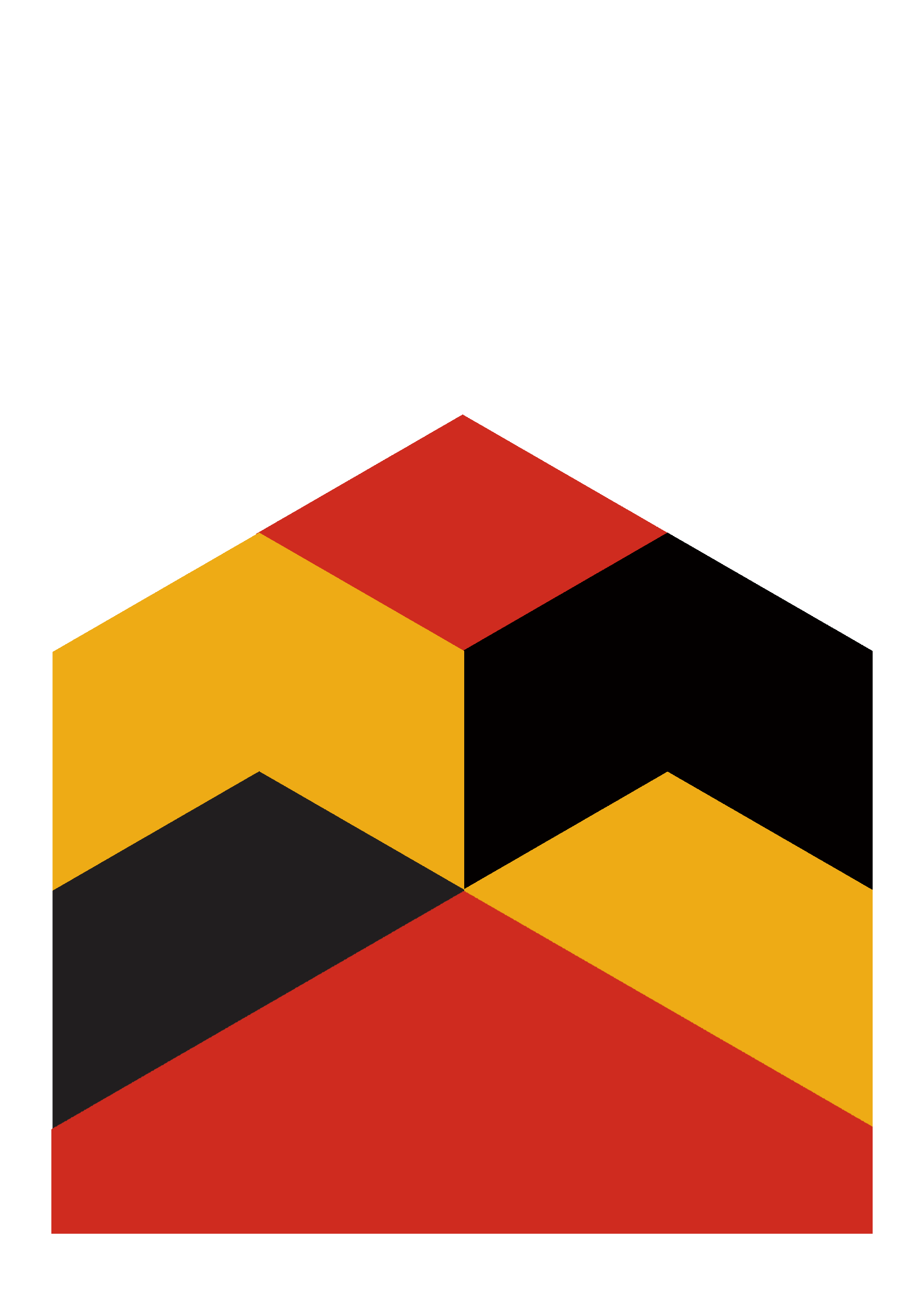 Part two
Click here to add content that matches the title.
START HERE
PPT模板 http://www.1ppt.com/moban/
01.Text here
Copy paste fonts. Choose the only option to retain text.
……
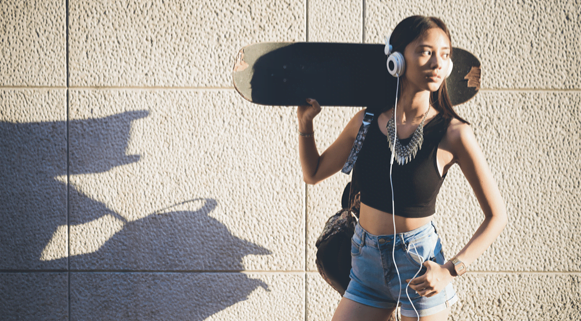 02.Text here
Copy paste fonts. Choose the only option to retain text.
……
03.Text here
Copy paste fonts. Choose the only option to retain text.
……
Unified fonts make reading
more fluent.
Click here to add content, content to match the title, you can copy and paste directly, to select useful keyword entry.
Supporting text here.
You can use the icon library in 1PPT to filter and replace existing icon elements with one click.
……
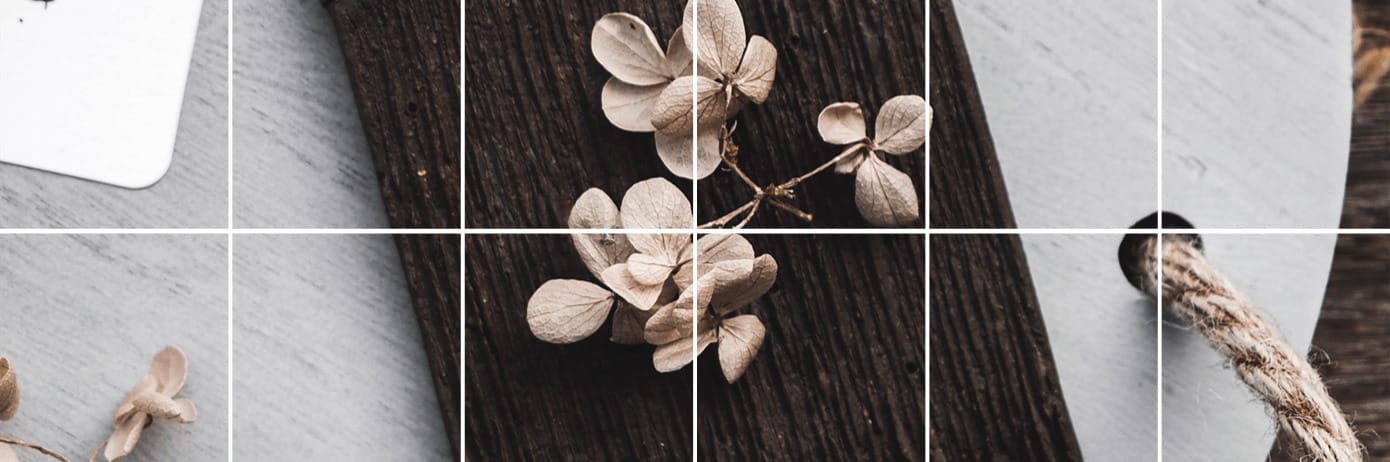 Click here to add content that matches the title.
Click here to add content, content to match the title, you can copy and paste directly, to select useful keyword entry.
…text
…text
…text
…text
01
02
03
04
Text here
Text here
Text here
Text here
Copy paste fonts. Choose the only option to retain text.
… …
Copy paste fonts. Choose the only option to retain text.
… …
Copy paste fonts. Choose the only option to retain text.
… …
Copy paste fonts. Choose the only option to retain text.
… …
Copy paste fonts. Choose the only option to retain text.
… …
Copy paste fonts. Choose the only option to retain text.
… …
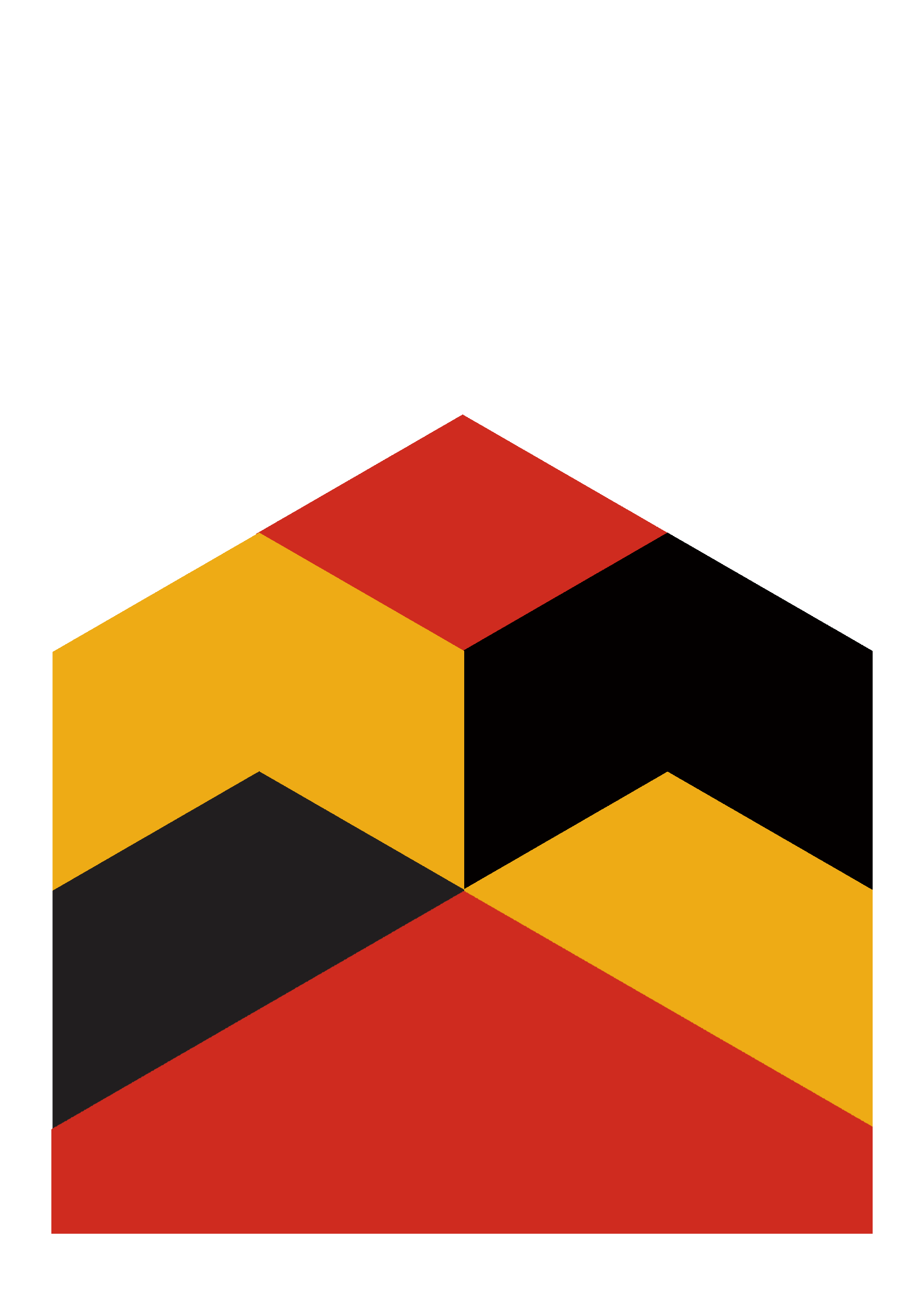 Part three
Click here to add content that matches the title.
START HERE
Text here
Text here
Text here
01.
Copy paste fonts. Choose the only option to retain text……
Copy paste fonts. Choose the only option to retain text……
Copy paste fonts. Choose the only option to retain text……
Unified fonts make
reading more fluent.
02.
Click here to add content that matches the title.
Click here to add content, content to match the title, you can copy and paste directly, to select useful keyword entry.
03.
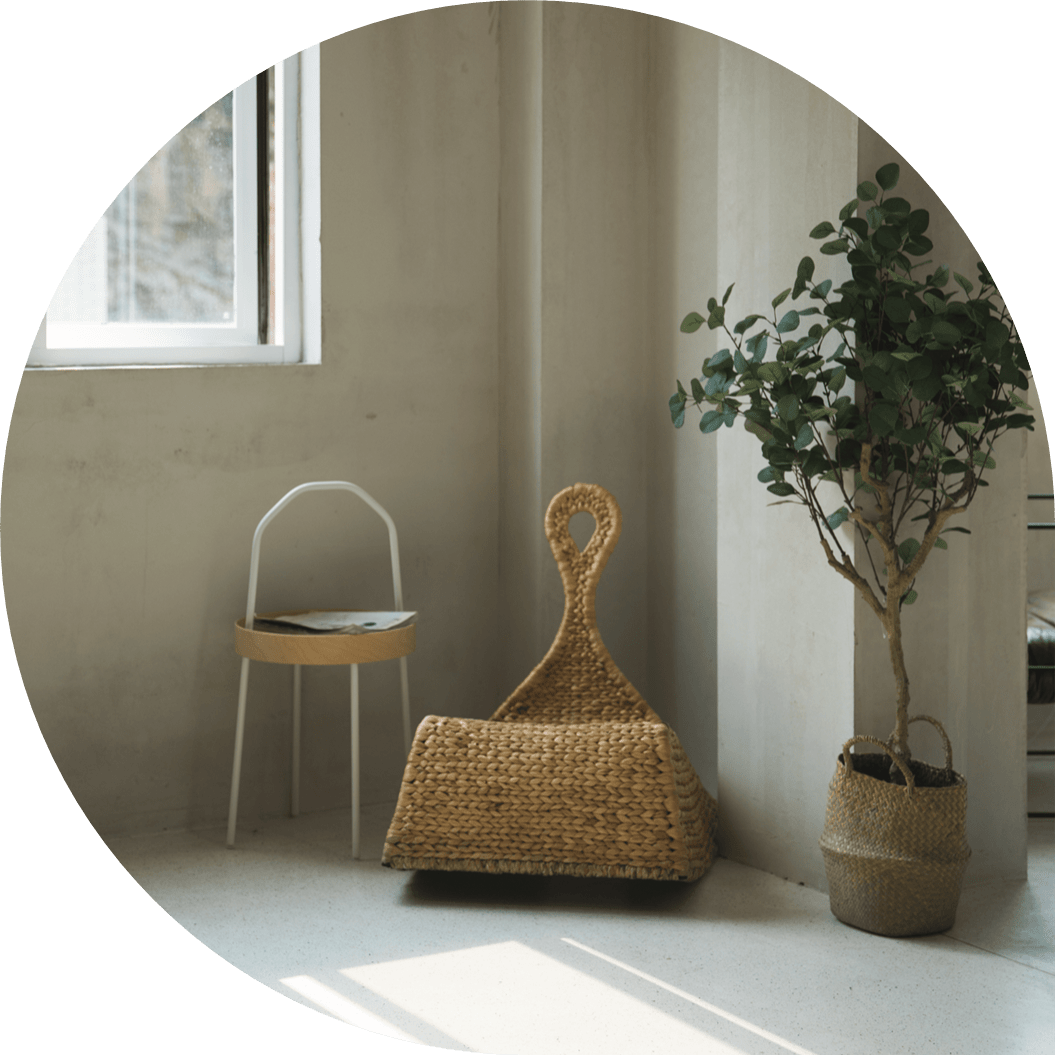 Supporting text here.
Text here
Copy paste fonts. Choose the only option to retain text……
Text here
Copy paste fonts. Choose the only option to retain text……
Text here
Copy paste fonts. Choose the only option to retain text……
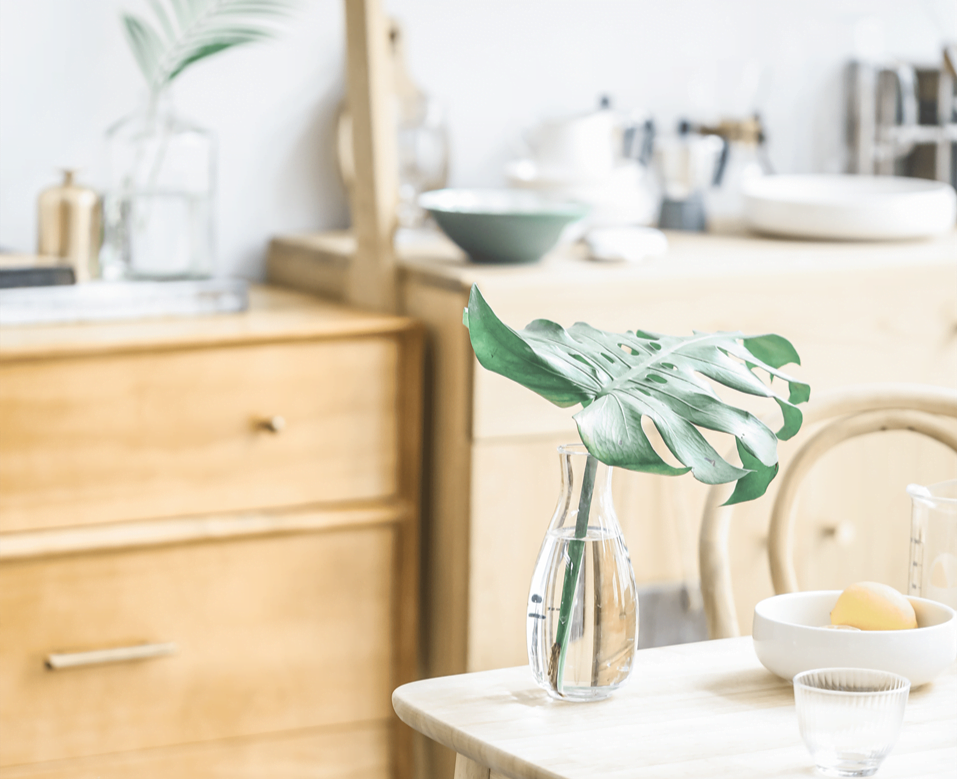 “
Click here to add content that matches the title.
Click here to add content, content to match the title, you can copy and paste directly, to select useful keyword entry.


Copy paste fonts. 
Choose the only option to retain text.
”
…text
…Text
…Text
…Text
Text here
Text here
Text here
Text here
Text here
Text here
Supporting text here. 
… …
Supporting text here. 
… …
Supporting text here. 
… …
Supporting text here. 
… …
Supporting text here. 
… …
Supporting text here. 
… …
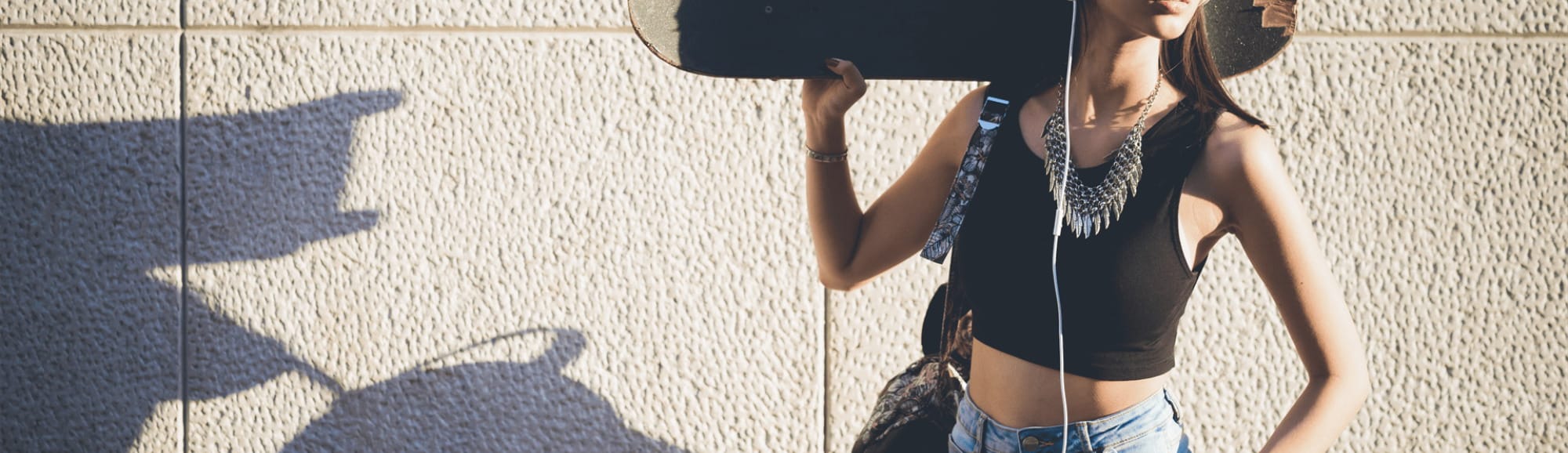 Text here
Text here
Text here
Copy paste fonts. Choose the only option to retain text.

……
……
Copy paste fonts. Choose the only option to retain text.

……
Copy paste fonts. Choose the only option to retain text.

……
15623K
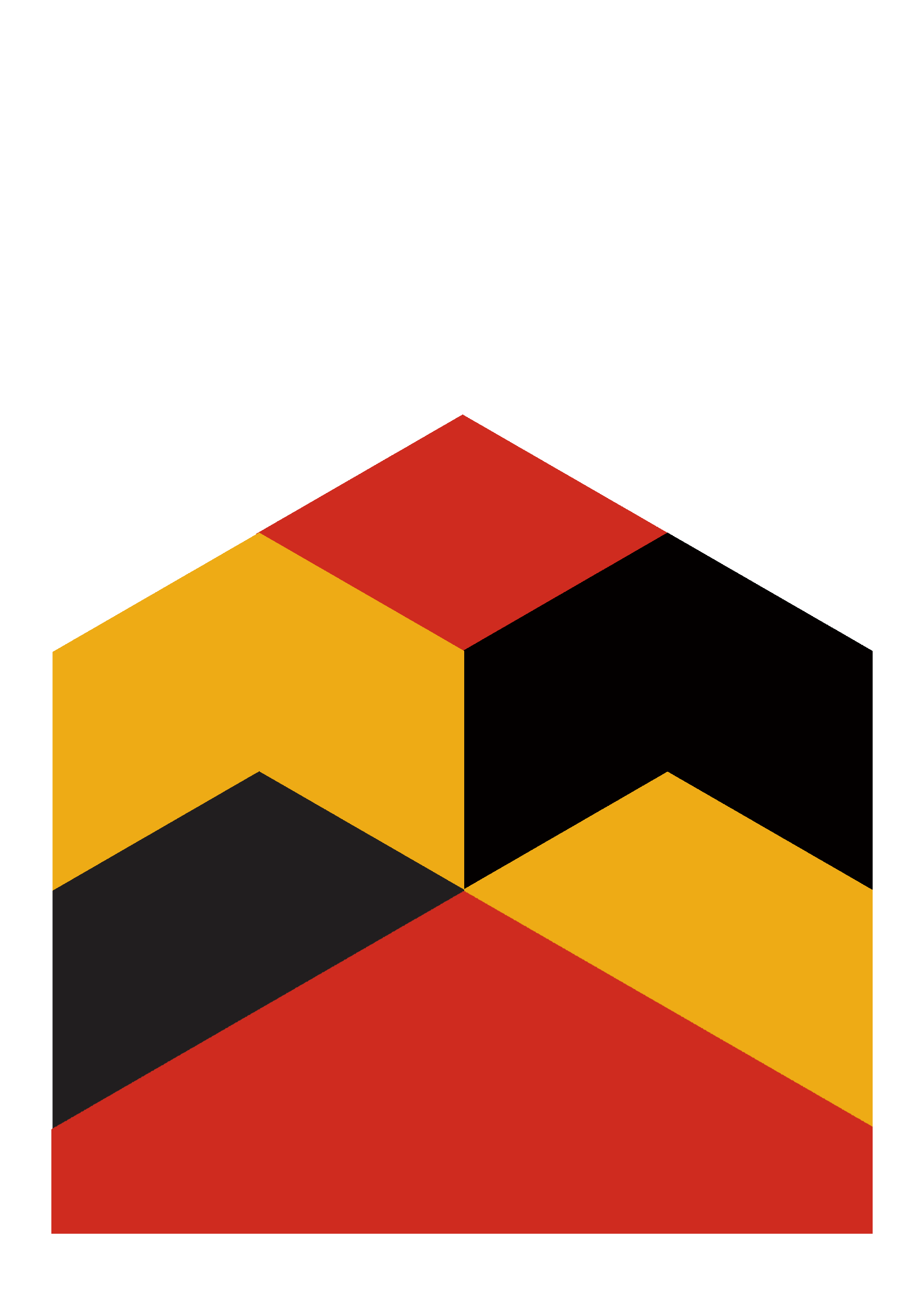 Part four
Click here to add content that matches the title.
START HERE
Text here
Text here
Copy paste fonts. Choose the only option to retain text.
… …
Copy paste fonts. Choose the only option to retain text.
… …
Text here
Text here
Copy paste fonts. Choose the only option to retain text.
… …
Copy paste fonts. Choose the only option to retain text.
… …
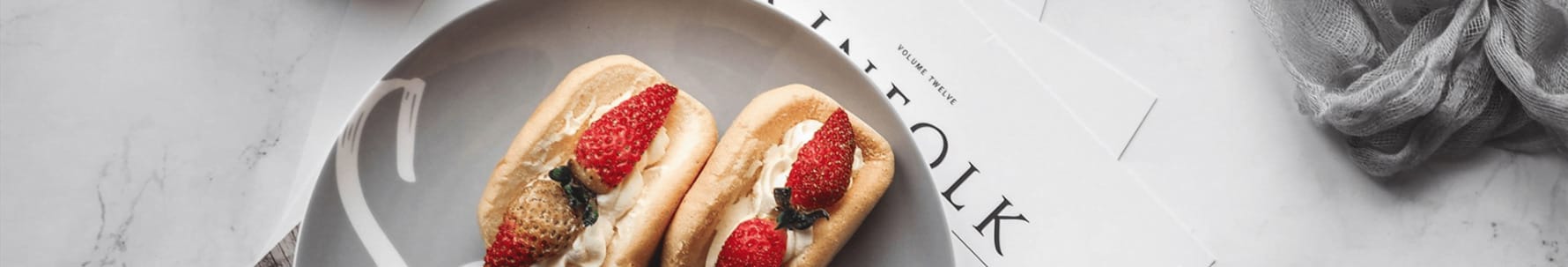 Click here to add content, content to match the title, you can copy and paste directly, to select useful keyword entry.
Supporting text here.
Supporting text here.
Text here
Text here
Copy paste fonts. Choose the only option to retain text.
……
Copy paste fonts. Choose the only option to retain text.
……
Copy paste fonts. Choose the only option to retain text.
……
Copy paste fonts. Choose the only option to retain text.
……
30%
86%
Unified fonts make
reading more fluent.
Click here to add content that matches the title.
Click here to add content, content to match the title, you can copy and paste directly, to select useful keyword entry.
Text here
Text here
Copy paste fonts. Choose the only option to retain text……
Copy paste fonts. Choose the only option to retain text……
Supporting text here.
Text here
Click here to add content, content to match the title, you can copy and paste directly, to select useful keyword entry.
……
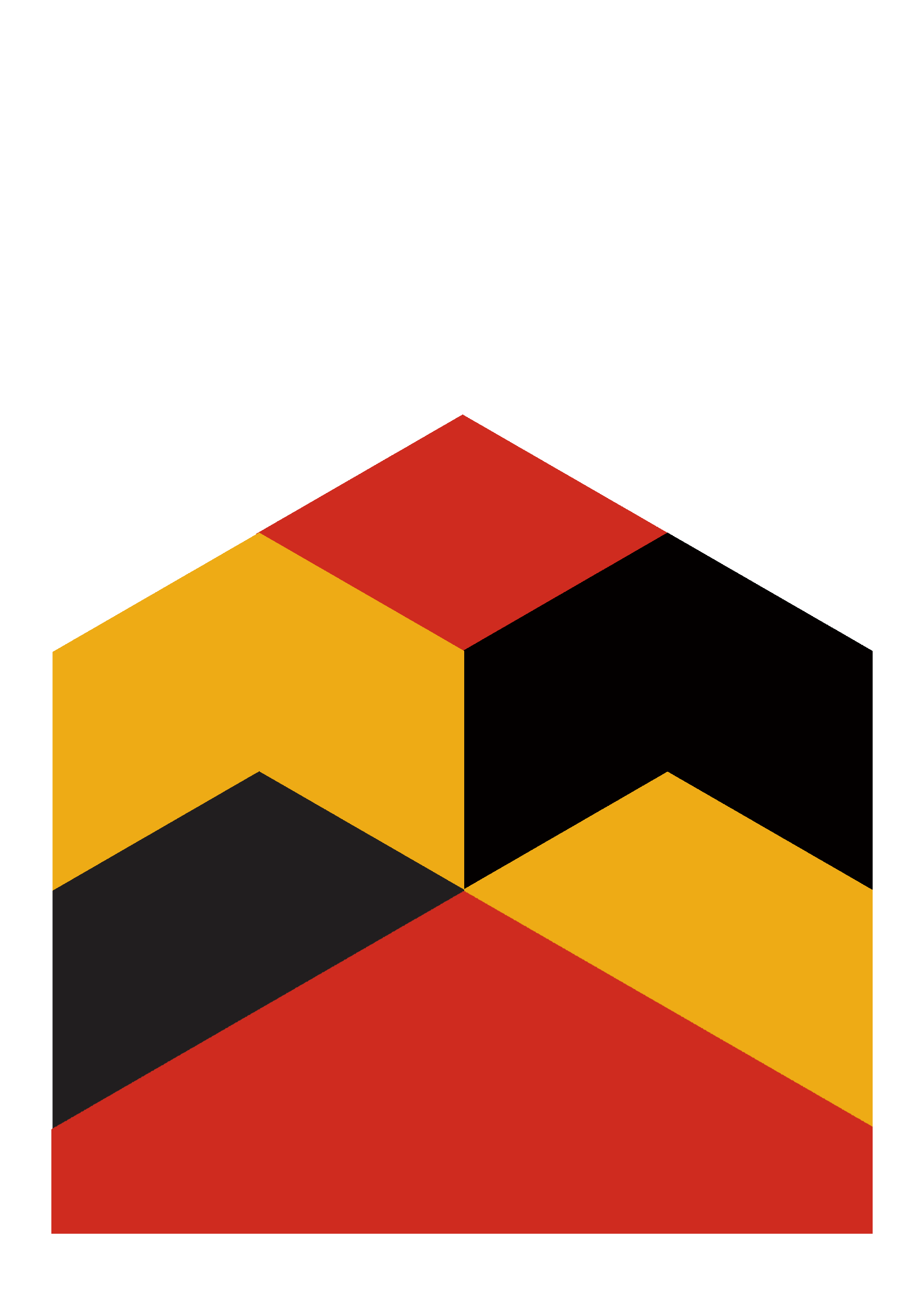 GOOG BYE
Click here to add content that matches the title.
START HERE